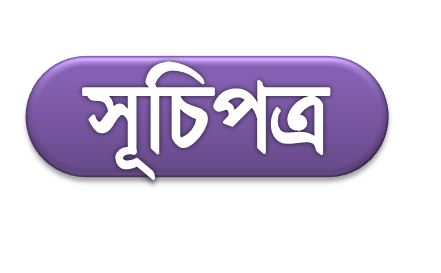 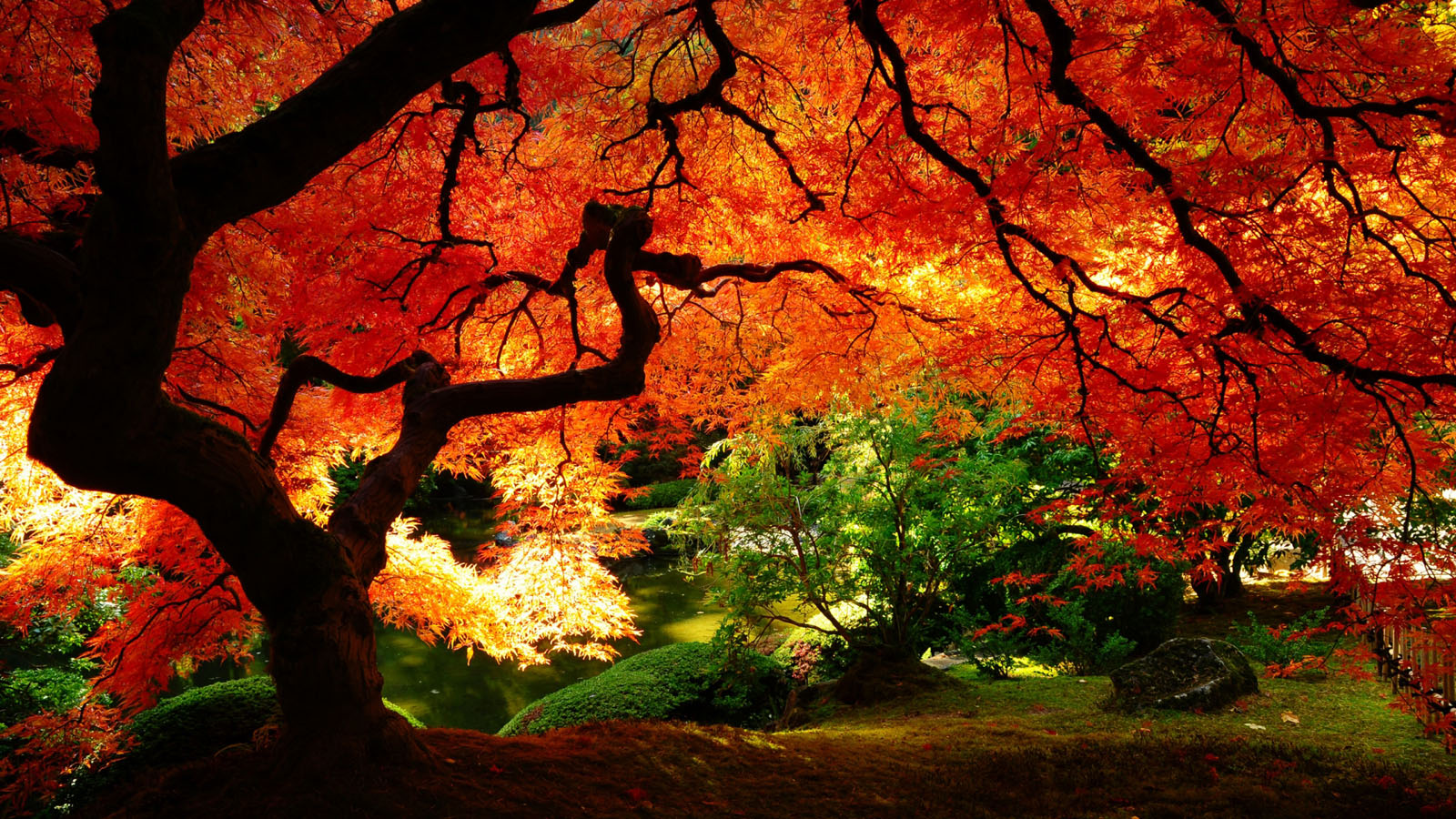 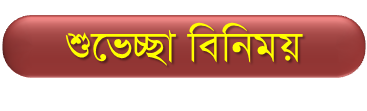 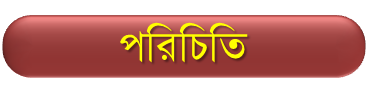 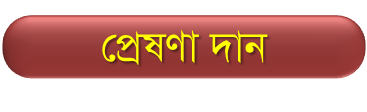 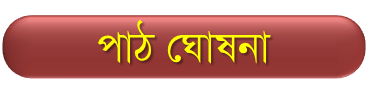 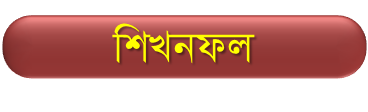 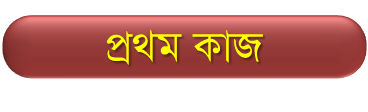 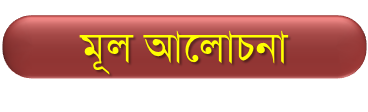 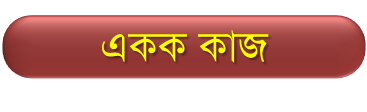 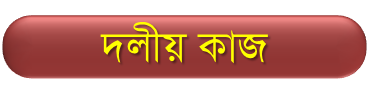 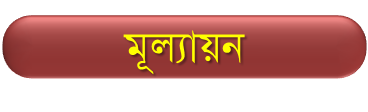 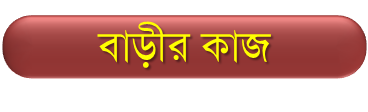 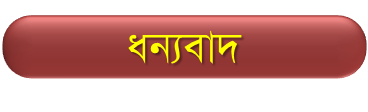 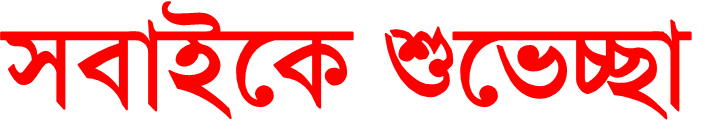 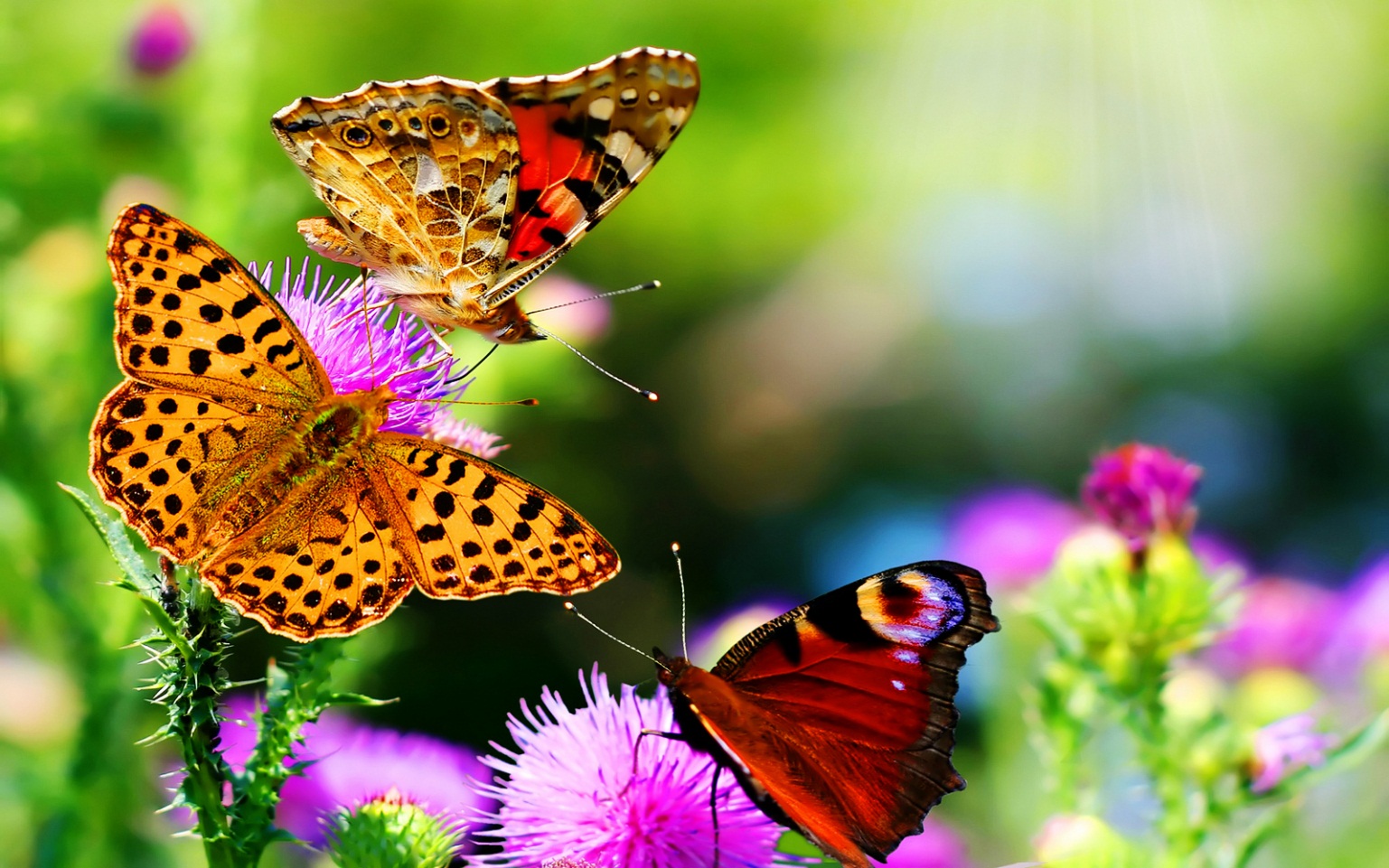 cwiwPwZ
মোঃ মশিউর রহমান
প্রভাষক, ক্যান্টনমেন্ট পাবলিক স্কুল এন্ড কলেজ, মোমেনশাহী।
সাবেক সিনিয়র প্রভাষক , ক্যামব্রিয়ান স্কুল এন্ড কলেজ, ঢাকা, সাবেক প্রভাষক ও বিভাগীয় প্রধান, নটরডেম কলেজ ময়মনসিংহ।
  
‡jLK : Z_¨  I †hvMv‡hvM cÖhyw³ (GKv`k-Øv`k) 

   E-Mail : shahin_moshiur@yahoo.com
  Cell : 01716519394,01677608860
শ্রেণি  : একাদশ - দ্বাদশ
বিষয় : তথ্য  ও যোগাযোগ প্রযুক্তি
 	অধ্যায় -  ২
কমিউনিকেশন সিস্টেমস ও নেটওয়ার্কিং
wkÿK cwiwPwZ
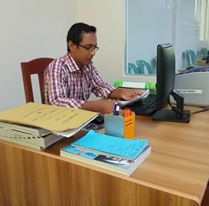 cvV cwiwPwZ
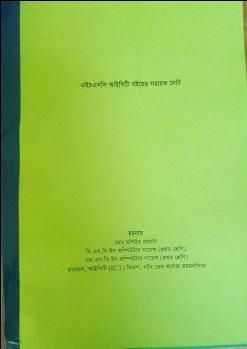 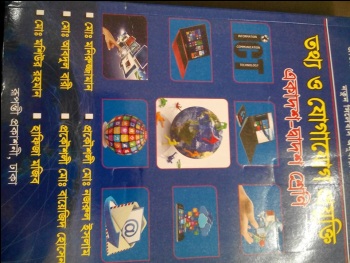 Qwe¸‡jv Kx wb‡`©k K‡i?
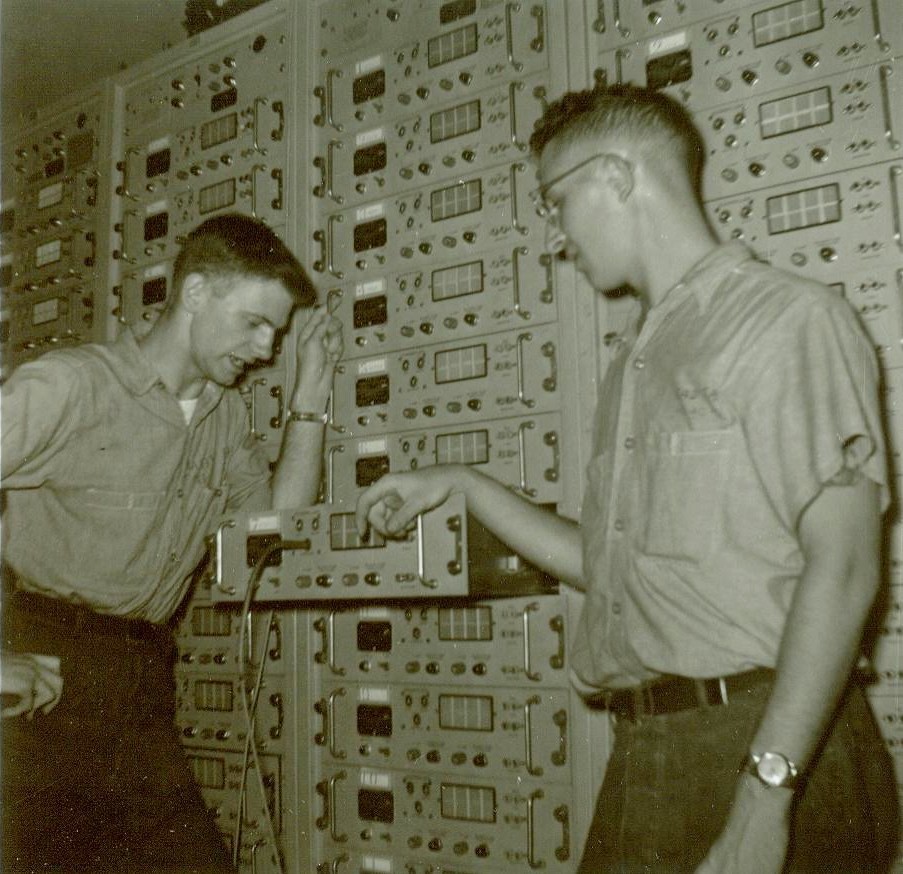 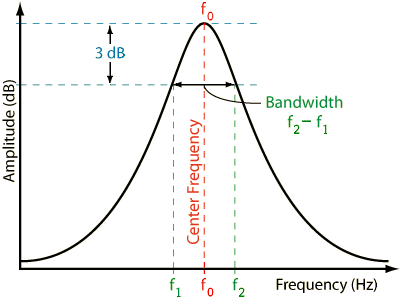 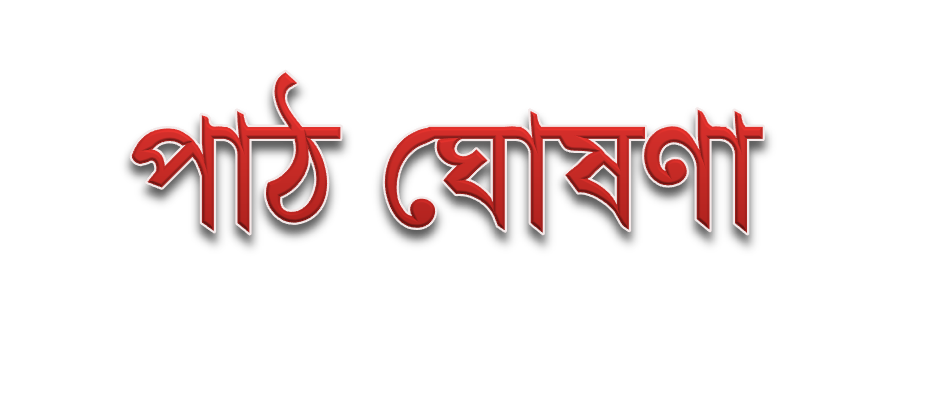 Avgv‡`i AvR‡Ki cvV  -
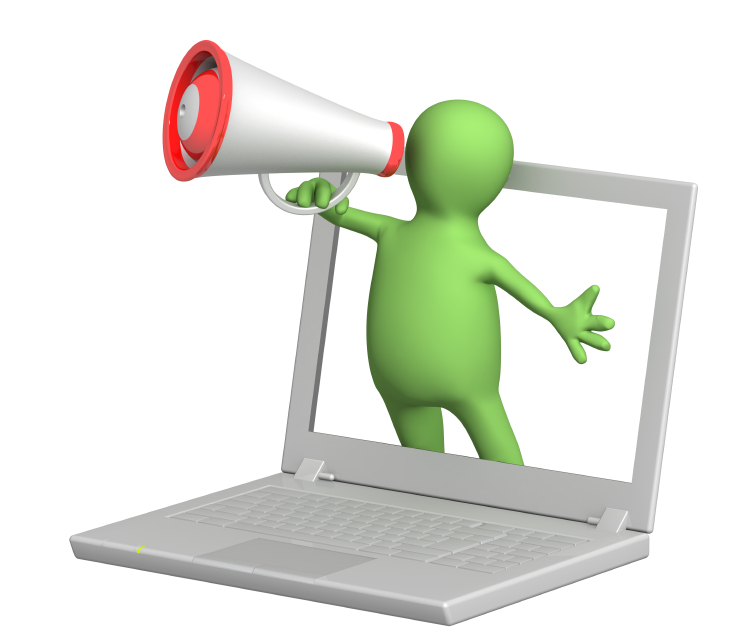 e¨vÛDBW_
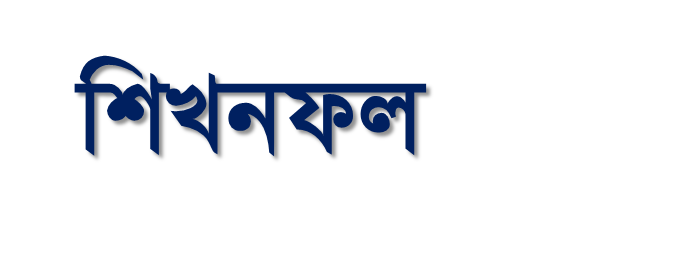 cvV †k‡l wkÿv_x©iv ...
WvUv UªvÝwgk‡b e¨vÛDBW_ wK Zv e¨vL¨v Ki‡Z cvi‡e|
e¨vÛDBW_ KZ ai‡bi I wK wK Zv e¨vL¨v Ki‡Z cvi‡e|
WvUv UªvÝwgk‡b e¨vÛDBW‡_i e¨envi e¨vL¨v Ki‡Z cvi‡e|
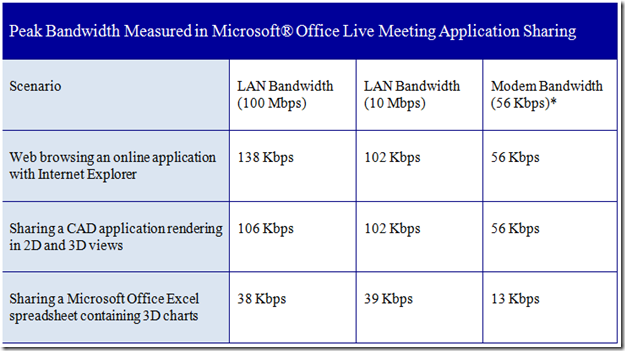 e¨vÛ DBW_
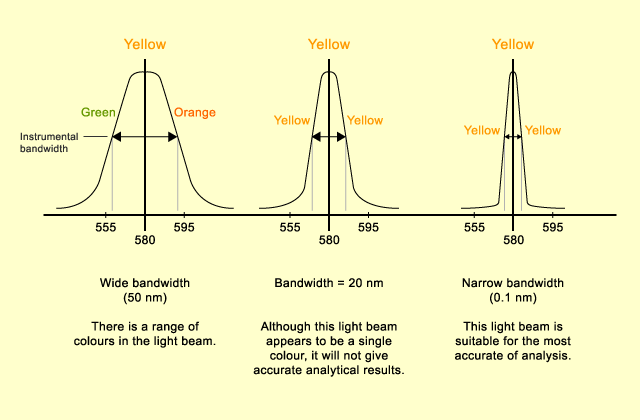 e¨vÛ DBW_
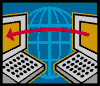 GK ¯’vb †_‡K Ab¨Î wbf©i‡hvM¨fv‡e WvUv Av`vb cÖ`vb Kivi nvi †K UªvÝwgkb ¯úxW ev e¨vÛ DBW_ e‡j|
hv bps (bit per second) Øviv cÖKvk Kiv nq, A_©vr cÖwZ †m‡K‡Û †h cwigvb weU ¯’vbvšÍi nq, Zv UªvÝwgkb ¯úxW ev e¨vÛ DBW_|
UªvÝwgkb ¯úxW ev e¨vÛ DBW†_i Dci wfwË K‡i WvUv †cÖib P¨v‡bj 3 ai‡bi| h_v- 1. b¨v‡iv e¨vÛ, 2. f‡qm e¨vÛ,  3.  eªW e¨vÛ
b¨v‡iv e¨vÛ
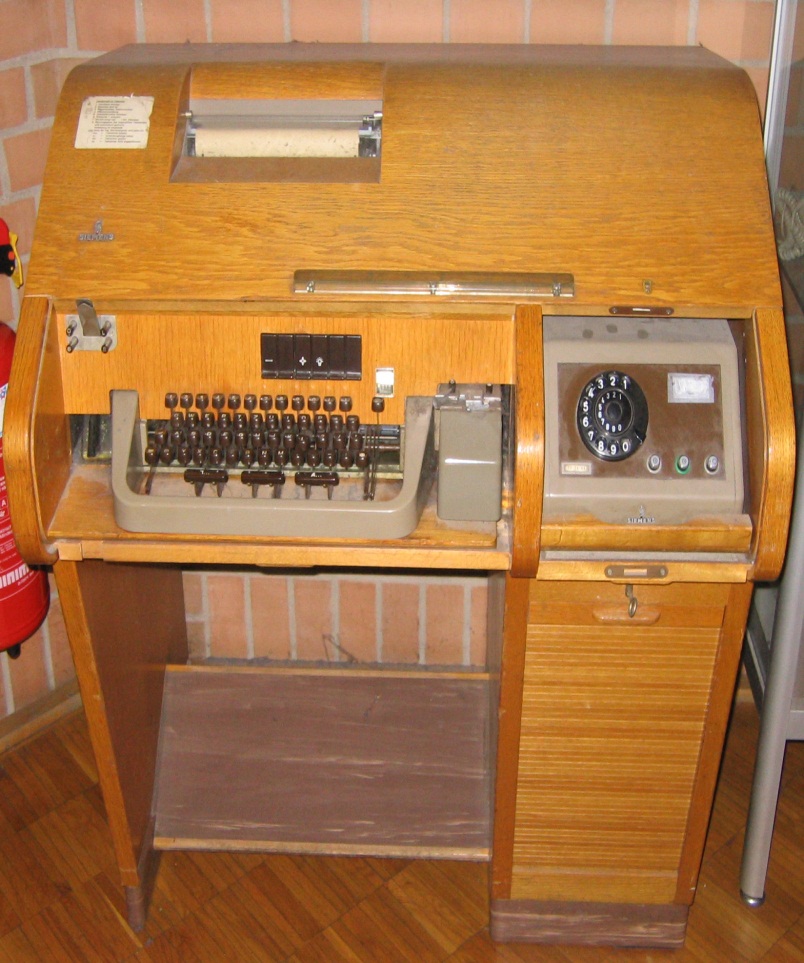 †UwjMÖvd h‡š¿ GB e¨vÛ e¨eüZ nZ|
Gi MwZ mvavibZ 45 †_‡K 300 bps Gi g‡a¨ nq|
axiMwZ‡Z WvUv ¯’vbvšÍ‡ii †¶‡Î Bnv e¨eüZ nq| eZ©gv‡b Gi e¨envi Kg|
†UwjMÖvd
f‡qm e¨vÛ
GwU †Uwj‡dv‡b †ewk e¨eüZ nq| Kw¤úDvi †WUv KwgDwb‡Kk‡b Kw¤úDUvi †_‡K wcÖ›Uv‡i †WUv ¯’vbvšÍ‡ii †¶‡Î wKsev KvW© wiWvi †_‡K Kw¤úDUv‡i †WUvi ¯’vbvšÍ‡ii †¶‡Î GB BandWidth e¨eüZ nq|
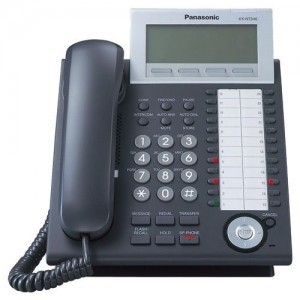 G‡Z 500 †_‡K 10000 bps G kã †cÖib Dc‡hvMx WvUv ¯’vbvšÍi Kiv nq| mvaviYZ GB e¨v‡Ûi MwZ  9600 bps nq|
†Uwj‡dvb
eªW e¨vÛ
wecyj WvUv Av`vb cÖ`v‡bi Rb¨ G‡Z Kgc‡ÿ 1 Mbps MwZm¤úbœ nq| gvB‡µvI‡qf, m¨v‡UjvBU BZ¨vw` gva¨‡g eªWe¨vÛ e¨eüZ nq| 
eªWe¨vÛ mvaviYZ dvBevi AcwUK K¨vej, DSL (Digital Subscribers Link), ‡Kv Gw·qvj K¨vej, K¨vej g‡Wg, †iwWI wjs‡K e¨eüZ nq|
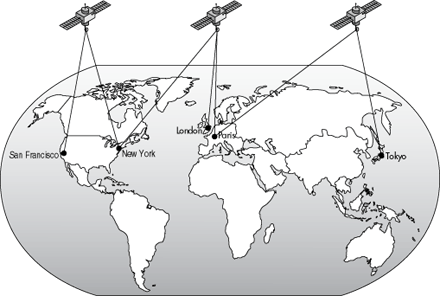 m¨v‡UjvBU
Awd‡m e¨vÛDBW_ e¨e¯’vcbv
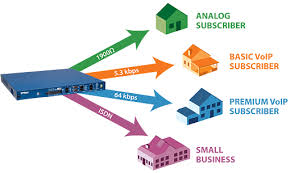 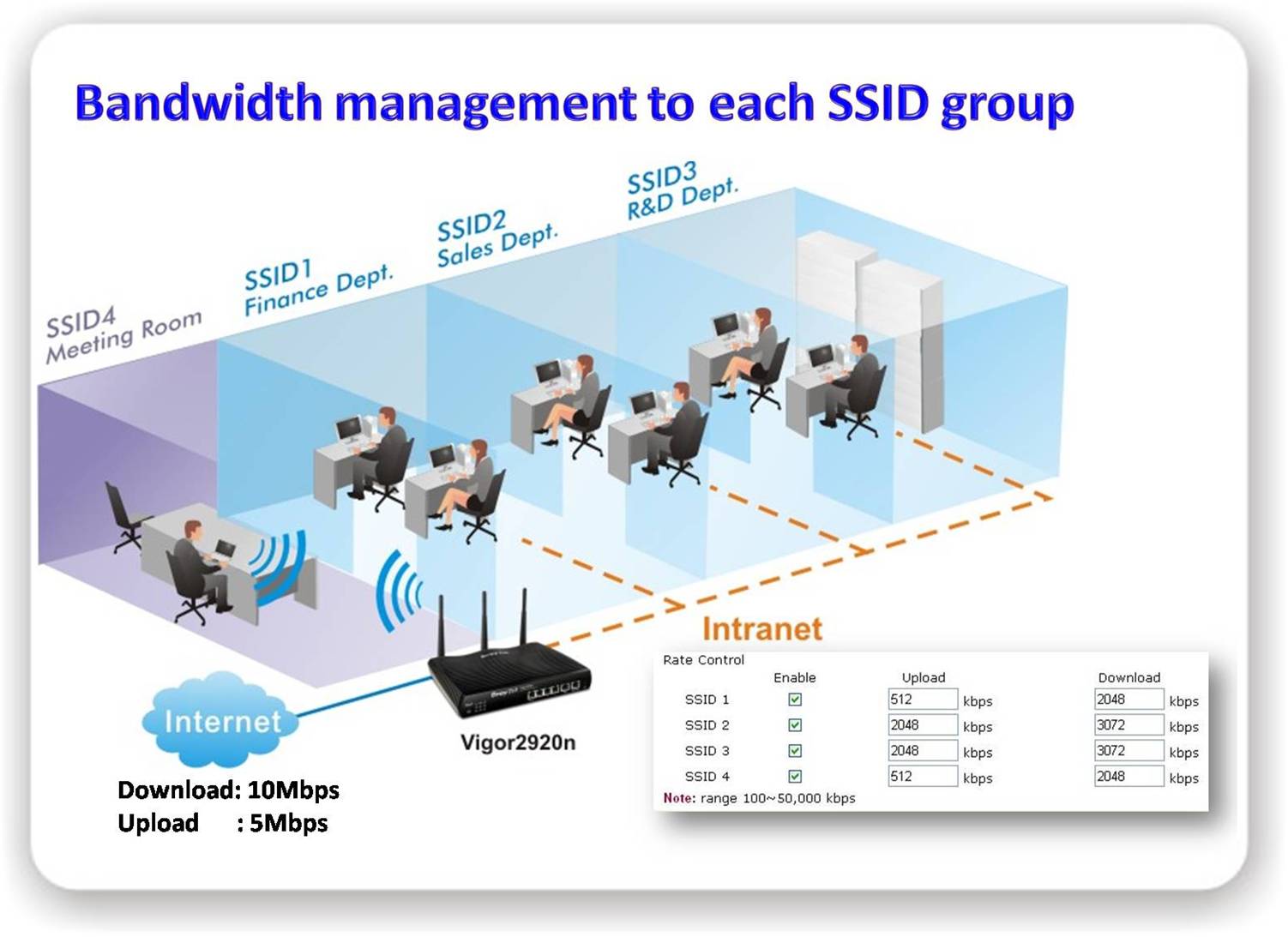 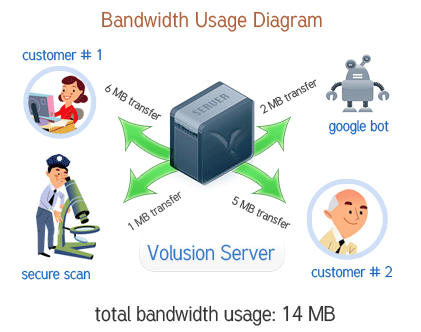 evsjv‡`k ‡_‡K e¨vÛDB_ ißvwb
c«_gev‡ii g‡Zv fviZ Zv‡`i DËi-c~e©vÂjxq mvZwU iv‡R¨ ‡UwjKg ms‡hv‡Mi c«‡qvRb ‡gUv‡Z evsjv‡`‡ki kiYvcbœ n‡q‡Q|  AvMiZjvq ¯’vwcZ GKwU bZyb ‡MUI‡q w`‡q AvšÍR©vwZK Kj I WvUv Av`vb-c«`v‡bi Rb¨ evsjv‡`‡ki KvQ ‡_‡K c«v_wgKfv‡e 10 wRwewcGm (wMMvevBU cvi ‡m‡KÛ) AvšÍR©vwZK e¨vÛDB_ wjR wb‡q‡Q| Z‡e Pyw³ Abyhvqx 40 wRwewcGm ch©šÍ e¨vÛDB_ ißvwb Kiv hv‡e|
ißvwb Pyw³‡Z c«wZ ‡gMvevBU e¨vÛDB‡_i g~j¨ aiv nq 10 Wjvi| ‡mB wnmv‡e 10 wRwewcGm e¨vÛDB_ ißvwb K‡i eQ‡i miKv‡ii Avq n‡e 12 jvL Wjvi ev cÖvq 10 ‡KvwU UvKv| hv ‡`‡k B›Uvi‡bU e¨vÛDB_ ‡h gy‡j¨ wewµ Kiv nq, fvi‡Z ißvwb K‡i Zvi ‡P‡q ‡ewk `vg cvIqv hv‡e|
evsjv‡`k ‡_‡K e¨vÛDB_ ißvwb
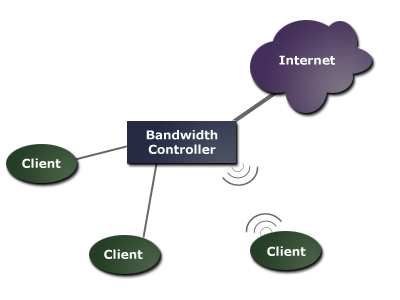 e¨vÛDB‡_i G ißvwb evsjv‡`‡ki B›Uvi‡bU e¨env‡i ‡Kv‡bv ‡bwZevPK c«fve ‡dj‡e bv | Kvib eZ©gv‡b ivó«gvwjKvbvaxb ms¯’v evsjv‡`k mve‡gwib K¨vej ‡Kv¤úvwb wjwg‡UW (weGmwmwmGj) Gi Kv‡Q 200 wRwewcGm e¨vÛDB_ i‡q‡Q| Gi g‡a¨ 33 wRwewcGm e¨eüZ nq, hv m‡e©v”P 90 wRwewcGm ch©šÍ n‡Z cv‡i| ZvB Ae¨eüZ 110 wRwewcGm e¨vÛDB_ ‡_‡KB fvi‡Z ißvwb Kiv n‡q‡Q|
fviZ I evsjv‡`‡ki g‡a¨ AcwUK¨vj dvBevi Kv‡bw±wfwU ¯’vwcZ n‡q‡Q, hvi AvMiZjv ‡MUI‡q XvKv I K·evRvi j¨vwÛs ‡÷k‡b mshy³ n‡q ‡Møvevj e¨vÛDB_ e¨envi Ki‡Z cvi‡Q| evsjv‡`k c«¯ÍvweZ AcwUK¨vj dvBevi ms‡hvM ‡_‡K mvK©fy³ ‡`k ‡bcvj I fyUvb‡K AvšÍR©vwZK ms‡hvM myweav ‡`qvi c«¯Íve w`‡q‡Q|
wewfbœ †ÿ‡Î e¨vÛ DBW_
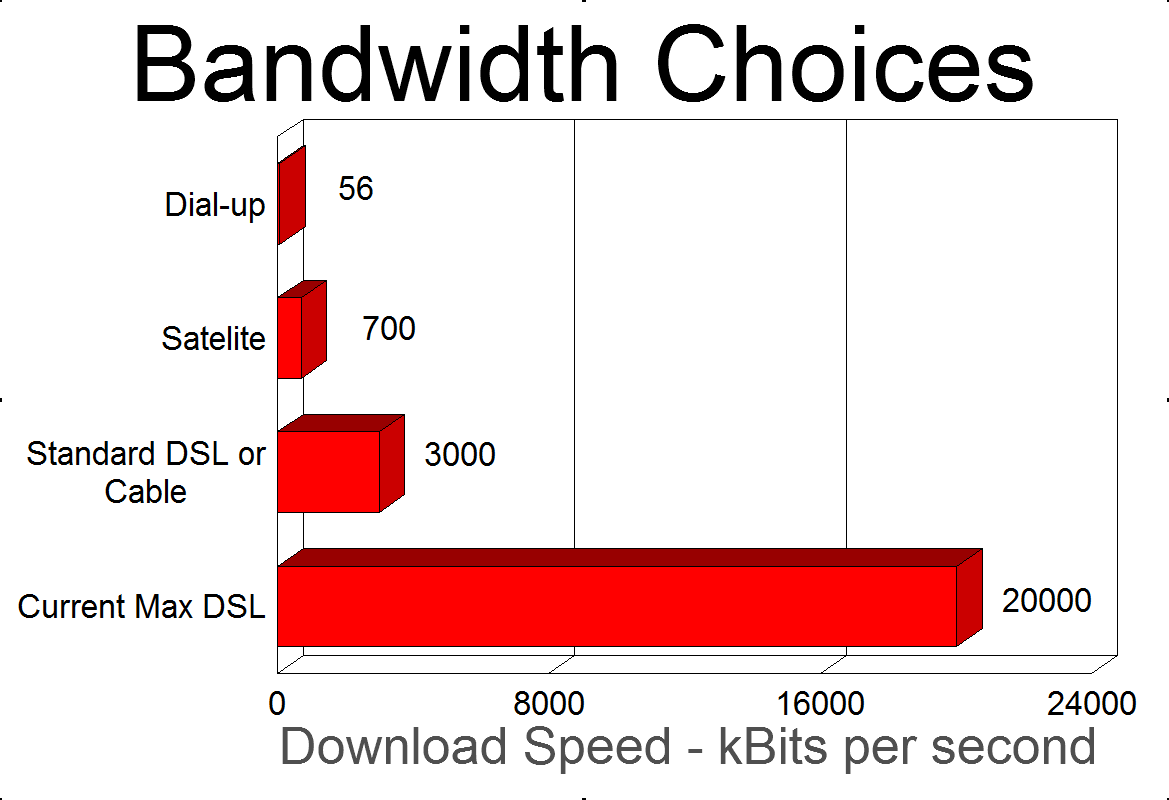 †WUv UªvÝwgkb
†bUIqv‡K©i jvBb B›Uvi‡d‡mi Dci wfwË K‡i †WUv UªvÝwgkb ‡K `yB fv‡M wef³|
K. wmwiqvj †WUv UªvÝwgkb 	           L. c¨vivjvj †WUv UªvÝwgkb|
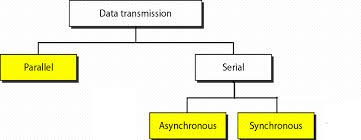 wmwiqvj WvUv UªvÝwgkb
G‡Z `ywU Zv‡ii gva¨‡g Kw¤úDUv‡ii m‡½ Ab¨vb¨ †cwi‡divj‡mi g‡a¨ †WUv Av`vb-cÖ`vbKvix ms‡hvM e¨e¯’v _v‡K| GB e¨e¯’vq mg¯Í evBbvix msL¨v‡K GK weU K‡i †f‡½ avivevwnKfv‡e cvVv‡bv nq|
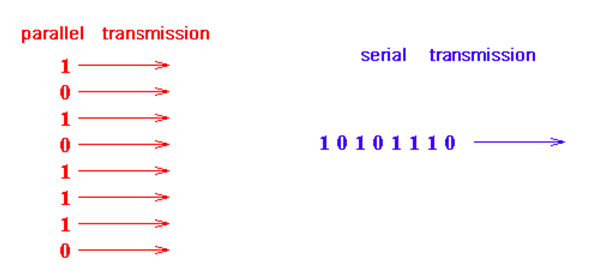 †hgb- GKwU 8 weU evBbvix msL¨v nj t 10101110  GB msL¨vwU wmwiqvjfv‡e cvVv‡Z ‡M‡j 1,01,0,1,1,1,0 wnmv‡e GK GK K‡i cvVv‡Z n‡e|
gwbUi, wcÖ›Uvi, g‡Wg cÖf„wZ hš¿ wmwiqvj †cv‡U©i gva¨‡g hy³ _v‡K| RS 232C GKwU wmwiqvj †cv‡U©i D`vniY| GB †cvU© w`‡q wmwiqvj WvUv UªvÝwgkb c×wZ‡Z †cªiY Kiv nq Ges MÖnY cÖv‡šÍ cybivq H †cvU© w`‡q MÖnY K‡i|
c¨vivjvj WvUv UªvÝwgkb
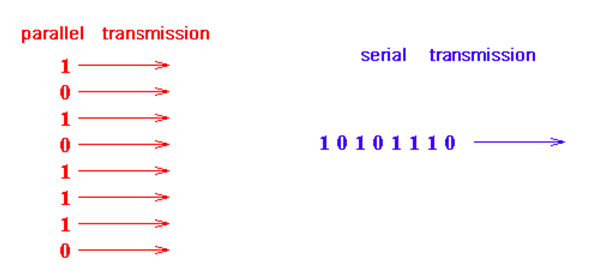 G‡Z GK m‡½ 8 weU, 16 weU BZ¨vw` evBbvix msL¨v Av`vb cÖ`vb m¤¢e| wmwiqvj WvUv UªvÝwgkb c×wZ Gi Zzjbvq c¨vivjvj WvUv UªvÝwgkb c×wZ‡Z AwaK `ªyZ MwZ‡Z †WUv Av`vb cÖ`vb m¤¢e| GB e¨e¯’vq Kw¤úDUv‡ii wmwcBD  GK m‡½ hZ weU evBbvix msL¨v co‡Z cv‡i, †ggwi †_‡K Z‡ZvMywj ˆe`y¨wZK Zvi †WUv evm wnmv‡e †ewi‡q Av‡m|
†hgb t 8 weU gvB‡KªvKw¤úDUv‡ii wmwcBD GK m‡½ 8 weU evBbvix msL¨v co‡Z cv‡i| GB ai‡Yi gvB‡KªvKw¤úDUvi Gi Af¨š‘ixY †ggwi 8wU †WUv evm wmwcBD Gi m‡½ hy³ _v‡K| Kw¤úDUv‡ii c¨vivjvj †cv‡U©i mvnv‡h¨ wewfbœ c¨vivjvj wWfvB‡mi mv‡_ †WUv Av`vb-cÖ`vb K‡i| wcÖ›Uvi †cvU© GKwU c¨vivjvj †cvU©|
Ávb I Abyaveb gyjK cÖkœ  -      GKK KvR
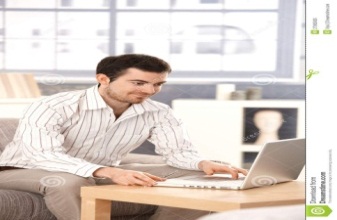 e¨vÛDBW_ wK?
e¨vÛDBW_ KZ ai‡bi I wK wK ?
cÖ‡qvM gyjK cÖkœ  -      `jxq KvR
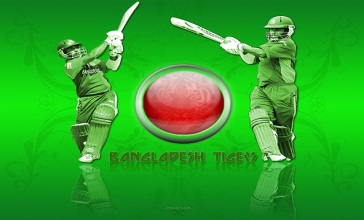 f‡qm e¨vÛ Gi e¨envi wjL|
eªW e¨vÛ Gi e¨envi wjL|
eûwbe©vPwb cÖkœ  -      cvV gyj¨vqb
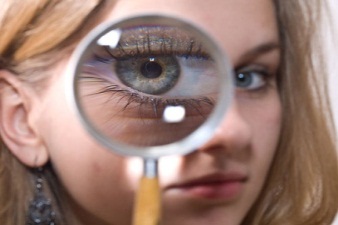 1. †WUv UªvÝwgk‡bi GKK‡K wb‡Pi †KvbwU Øviv wn‡me Kiv nq?
K. Spb		L. Kbps	M. bps		N. Tbp
mwVK DËi :  M
2. D”Pe¨vÛDB_ n‡j wb‡Pi †KvbwU cvIqv hvq? 
K. `ªæZMwZi Avc‡jvW	 L. `ªæZMwZi UªvÝwgkb   M. KgMwZi mvwf©m	N. `ªæZMwZi †WUv wmMb¨vj
mwVK DËi :  L
3. †KvbwU Kge¨vÛDB_ Kv‡bKkb mvwf©m?
K. K¨vej B›Uvi‡bU  L. WvqvjAvc B›Uvi‡bU	M. wWGmGj B›Uvi‡bU   N. eªWe¨vÛ B›Uvi‡bU
mwVK DËi :  L
4. Kx w`‡q K¨vej B›Uvi‡bU mvwf©m ïiæ nq?
K. 3 GgwewcGm 	     L. 2 GgwewcGm 	M. 1 GgwewcGm  	N. 30 GgwewcGm
mwVK DËi :  M
eûwbe©vPwb cÖkœ  -      cvV gyj¨vqb
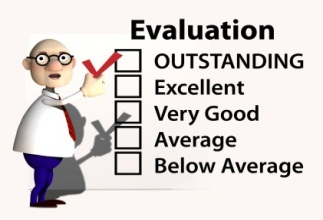 5. †Kvb Kv‡bKkb †K m¨v‡UjvBU B›Uvi‡bU mvwf©m eySvq?
K. wbgœ e¨vÛDB_ 	L. D”Pe¨vÛDB_ 	 M. ga¨g e¨vÛDB_ N. Amxg e¨vÛDBW_
mwVK DËi :  L
6. KZ bps ch©šÍ f‡qme¨v‡Ûi MwZ n‡q _v‡K? 
K. 9600	L. 8600	M. 6900		N. 99600
mwVK DËi :  K
7. †KvbwU ÔeªW e¨vÛÕGi WvUv ¯’vbvšÍ‡ii MwZi mxgv -
K. 100 bps  500 bps  L. 1200 bps  9600 bps  M. 45 bps  300 bps  N. >= 1 mbps
mwVK DËi :  N
8. KZ bps ch©šÍ b¨v‡ive¨vÛ n‡q _v‡K?
K.  30 †_‡K 300   L.  45 †_‡K 300	M. 40 †_‡K 300	  N. 35 †_‡K 300
mwVK DËi :  L
D”PZi `ÿZv gyjK cÖkœ  -      evwoi KvR
evsjv‡`k †_‡K Ae¨eüZ e¨vÛDBW_ ißvwb jvfRbK - e¨vL¨v Ki|
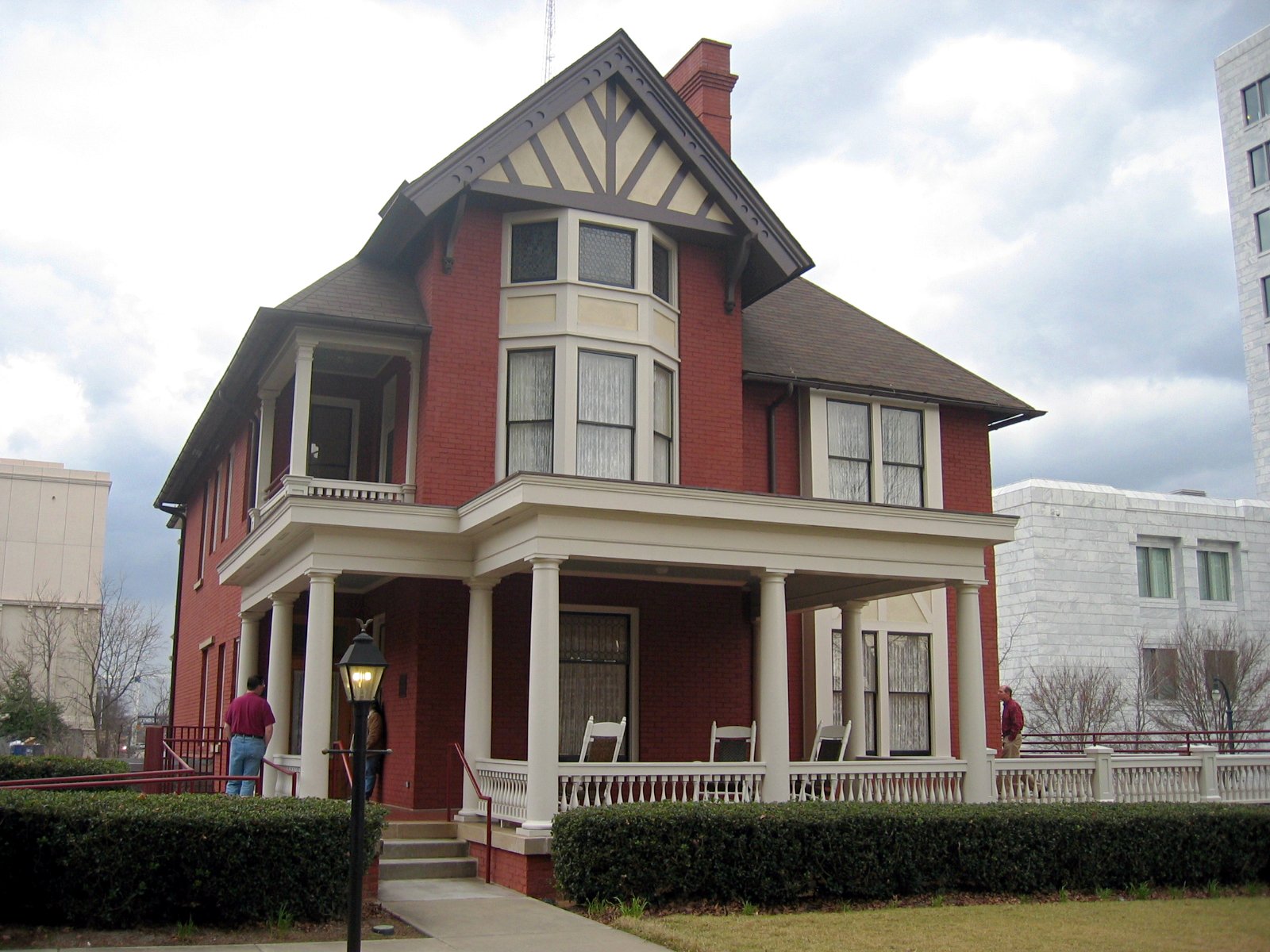 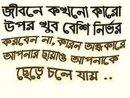 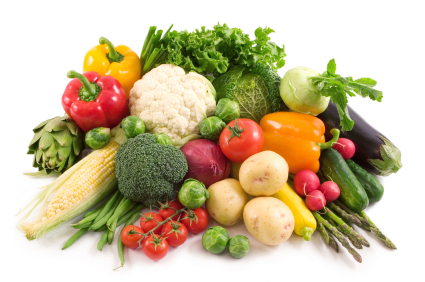 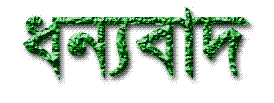